LA PARTIDA DOBLE
TODO   HECHO  CONTABLE   DEBE   DER  REGISTRADO          DOBLEMENTE.

         SI  CON  CANTIDADES  IGUALES  SE  VERIFICAN  OPERACIONES IGUALES,  LOS  RESULTADOS  SERAN  IGUALES.

         LA  ECUACION  FUNDAMENTAL  DE   LA  PARTIDA  DOBLE  ES :

ACTIVO  =  PASIVO + CAPITAL

          REEMPLAZANDO  LA  PALABRA  CAPITAL  POR  PATRIMONIO  SE OBTIENE:
PASIVO = ACTIVO – PATRIMONIO
PATRIMONIO = ACTIVO – PASIVO
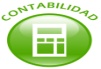 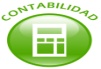 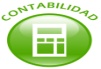 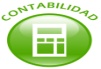 DETERMINACION DEL DEUDOR Y ACREEDOR
EL deudor, es que le recibe un valor por el solo hecho de recibirlo.
El acreedor, es el que entrega un valor por el solo hecho de entregarlo.
En toda operación mercantil  siempre existirá  un Deudor y un Acreedor.
No hay deudor sin acreedor , ni acreedor sin deudor.
La operación Mercantil cuenta con dos partes: una que recibe llamada DEUDORA y otra que entrega  llamada ACREEDORA.
Todo lo que sale debe ser igual a lo que ingresa.
LA CUENTA
Concepto.- Llamaremos CUENTA en contabilidad a la representación de distintos valores que intervienen  en  la formación de una empresa los cuales están reconocidos bajo el nombre de un código.

Representa un conjunto de valores, bienes, servicios o resultados de un mismo orden.

Mediante las cuentas podemos conocer en cada momento las modificaciones que las operaciones económicas o sociales, introducen en el valor de las riquezas que posee o administra la empresa.

La cuenta sirve como método para registrar las operaciones de la empresa una por una, así como sus efectos.

En la Contabilidad estos códigos reciben el nombre de Plan Contable General  Revisado.
RAYADO Y UBICACIÓN DE LAS CUENTAS
REGLAS PARA DETERMINAR LAS CUENTAS DEUDORAS Y ACREEDORAS
DICCIONARIO
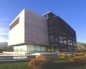 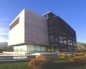 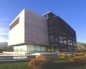 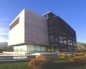 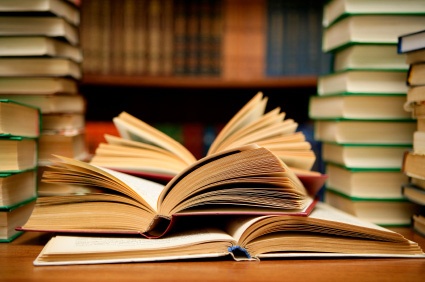